Причастие. 
Обобщение изученного.
Урок русского языка в 10 классе
Вот  свойство мое обязательное:
 Склоняюсь я как прилагательное,
  На все вопросы его отвечаю, 
 Глагол по значению напоминаю.
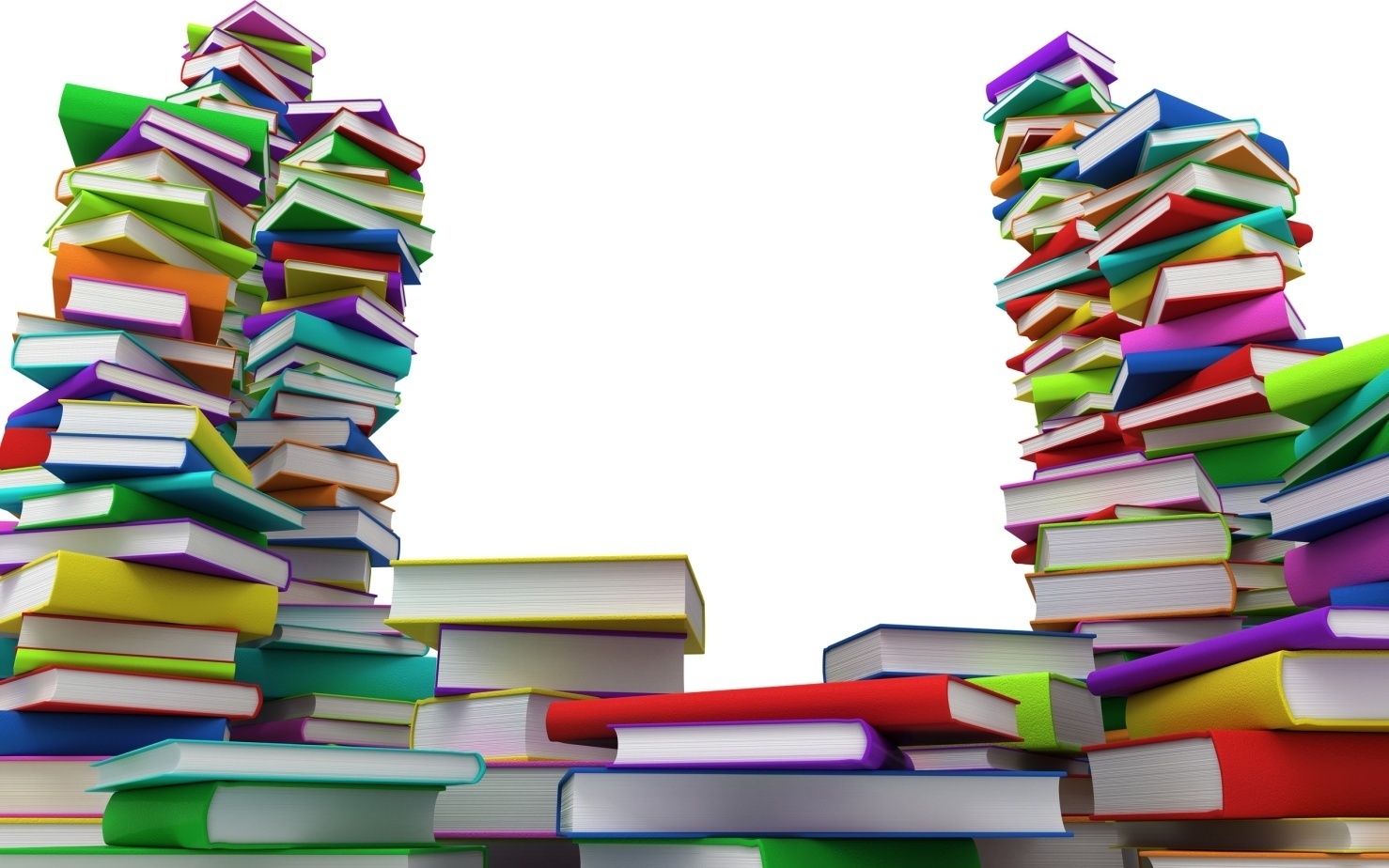 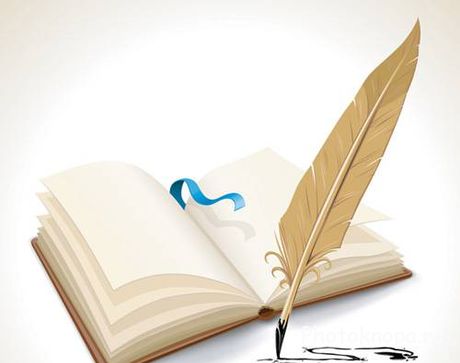 Повторяем то, что знаем,
Вспоминаем, что забыли, Закрепляем, что узнали… …….
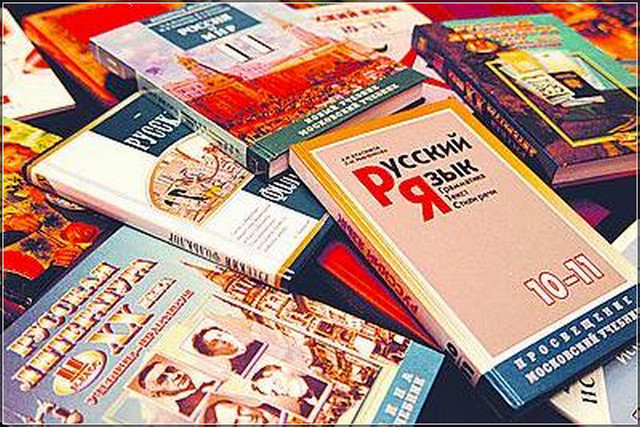 Справочник
 «Причастие – особая форма глагола»
1.Причастие  это  особая  форма   глагола,   которая обозначает   признак  предмета  по  действию  и  отвечает вопросы: какой?   
какая? какое?   какие?  что делающий? что сделавший? Например:   сверкавший,  плачущая;
   Причастие  имеет  признаки  глагола         и  прилагательного.
2.Действительные и страдательные причастия         Причастия,  обозначающие  признак  предмета,  
который  сам   производит  действие,  называются                      действительными:    летящие  на  юг  гуси  // гуси,  которые  сами  летят  на  юг;     
      Причастия,  обозначающие  признак  предмета,  
над  которым    произведено  или  производится  действие,  называются страдательными: рассыпанные  ягоды  –  ягоды,  которые  кто  –  то  рассыпал,
Действительные  причастия  настоящего  времени  
образуются    от  основ  настоящего  времени  переходных  и  непереходных  глаголов   несовершенного  вида  с  помощью  суффиксов:   
-ущ-  ( -ющ- ),  -ащ-  ( -ящ- ): грохочут-грохочущий, дрожат-дрожащий.
Выбор  суффикса  зависит  от  спряжения  глагола:  -ущ-  (-ющ) используется   при  образовании  причастий     
от  глаголов  I  спряжения;    
-ащ-  (  -ящ-  )  –при  образовании  причастий    
от  глаголов  II  спряжения.
Действительные  причастия  прошедшего  
               времени  образуются   от  основы  прошедшего  времени при  помощи    суффиксов  -вш-,  -ш-  
Суффикс  -вш-  присоединяется  к  основам  на  гласный: снимала-снимавший;
Суффикс  -ш-   –  к  основам  на  согласный: пришла-пришедший, вынесла-вынесший.
                               В  действительных  причастиях  прошедшего  времени  перед   суффиксом  -вш-  пишется  та  же  гласная,  
что  и  в  неопределенной   форме  перед  -ть: 
разрушить-разрушивший;
Страдательные  причастия  настоящего  времени  
образуются  от   основы   настоящего  времени  переходных  глаголов  несовершенного вида  с  помощью суффикса  -ем-    -ом  от  глаголов  I  спряжения 
и  с  помощью  суффикса   -им  от  глаголов  II  спряжения  :  читать  (  I  спр.)       –  читает   +  -ем-  читаемый.    Слышать  (  II  спр.)    –  слышит  +  -им-  слышимый.    
Страдательные   причастия   прошедшего   времени   образуются     от   основы   прошедшего   времени   переходных   глаголов   совершенного    и   несовершенного   вида   с   помощью        суффиксов   -нн-,   -енн-   (  -ённ-  ),   -т-.
Если   страдательное   причастие   прошедшего  
 времени    образуется   от   глагола   на  -еть,   -ать-ять, то   перед   суффиксом   причастия  пишется   
буква   е,   а   или   я:   
видеть   –   увиденный,   послать   –   посланный,  
 усеять   –   усеянный.    Если   причастие   образовано   от   глагола   на   -ить,   -ти,   чь,   то  в  суффиксе  пишется   енн   (  ённ  ):                 осушить   –   осушенный,    привести   –   приведенный,  увлечь  -  увлеченный.     В суффиксах кратких причастии всегда пишется одна буква Н:   привести   –   приведен,  увлечь  -  увлечен;
Алгоритм работы по определению написания Н или НН в причастиях:
1.От какого глагола образовано слово, если от гл. сов. вида, то пишем НН (например: что сделать? решить - решенный), а если от несов. вида – Н (например: что  делать? парить - пареный);
2. Посмотри, есть ли –ОВАНН-, -ЕВАНН-. Если есть пишем НН: балОВАННый, асфальтИРОваННый
3. Смотри, есть ли  приставки  или  зависимое слово? Если есть пишем НН: (жаренные ( в чём?) в сметане грибы, кованный  (кем?)мастером сундук )
ВОСПОЛЬЗУЙСЯ:  жареНые  (несов.в.) грибы - зажареННые  ( сов.в., есть приставка) грибы- жареННые в сметане грибы (несов.в., но есть зависимое слово-в сметане)
Правописание нн и н в причастиях и
 отглагольных прилагательных
НН пишутся:     1.  В суффиксах  полных  страдательных  причастий с  зависимыми  словами, причастия на  -ованн,  -ёванн жаренный  на  масле  картофель,  
балованный  ребёнок, 
 
2.  В  суффиксах  полных  страдательных  причастих,  образованных  от  глаголов  сов.  вида  без  приставок  и  с  приставками  (кроме  не):  сложенный  конверт.    Исключение:  смышлёный.     
Отглагольные  прилагательные пишутся с одной Н:  кованый   сапог - (нет приставки и зависимых  слов,     
Но:  кованный  в  кузнице  лемех  –  (есть  зависимое  слово  
"в  кузнице"  или  окованная  дверь)
Причастный оборот – это причастие с зависимыми словами.
Выделение причастных оборотов запятыми определяется тремя основными правилами:
1. Если причастный оборот стоит после определяемого слова, он обособляется.
2. Если причастный оборот стоит перед определяемым  словом, он не обособляется
3.Причастный оборот обособляется независимо от его места в предложении, если выполняется любое из следующих условий:
-  относится к личному местоимению;
-  имеет добавочное обстоятельственное.
Не с причастиями
Пишется слитно:
с полными причастиями, при которых нет пояснительных слов: нескованный поток
Не с причастиями
Пишется раздельно:
-  если при полных причастиях есть пояснительные слова:  Поток, не скованный зимой;

- с краткими причастиями: Поток не скован
Произношение причастий
Если в полной форме ударение падает на -ённ-  , то в краткой форме такое же ударение остается только в форме мужского рода, в остальных формах переходит на окончание: проведённый— проведён, проведенА, проведенО, проведенЫ; завезённый — завезён, завезенА, завезенО, завезенЫ
Произношение полных причастий с суффиксом -т-:
 если суффиксы неопределённой формы -о-, -ну- имеют на себе ударение, то в причастиях оно перейдёт на один слог вперед:
 полОть — пОлотый, колОть — кОлотый, согнУть — сОгнутый, завернУть — завёрнутый.
Следует правильно произносить:
Взять – взЯтый - взят – взятА  -взЯто - взЯты;
 ВнестИ – внесЁнный – внесЁвн – внесенА  -внесенО  -внесенЫ;
Добыть – добЫтый – добЫт  -добЫта – добЫто - добЫты;
Загнуть  -зАгнут – зАгнута – зАгнуто - зАгнуты;
Задать – зАданный – зАдан – заданА – зАдано – зАданы;
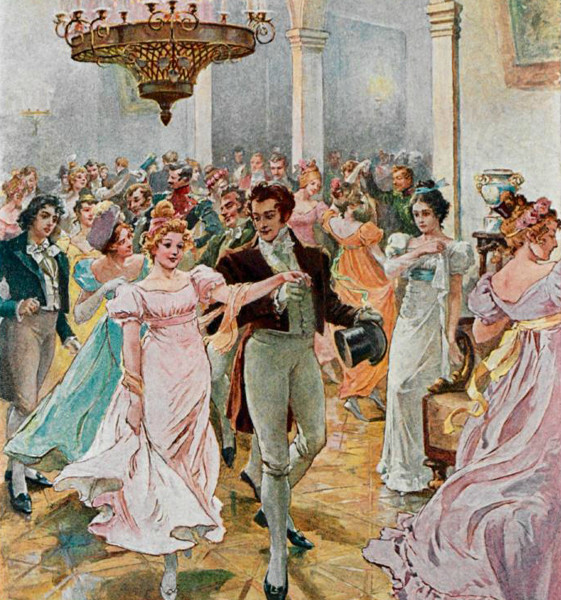 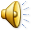 ДОМАШНЕЕ ЗАДАНИЕ:
Написать сочинение на грамматическую тему о причастии.